UNIVERSIDAD AUTÓNOMA DEL ESTADO DE HIDALGO
Instituto de Ciencias Económico Administrativas
Área académica: Administración

Tema: ¿Qué es una tesis?

Profesora: Eva Luz Pichardo Zaragoza

Periodo: julio – diciembre 2016
Aprobado en la academia de metodología
Chávez Gallardo Celia
García Velázquez Ma. Del Rosario 
Hernández Gracia Tirso Javier 
Martínez Ramos Carla 
Mendoza Moheno Jessica 
Pichardo Zaragoza Eva Luz 
Rodríguez Juárez Cristina
Tema: ¿Que es una tesis?
Abstract:

A thesis is a more complete document to obtain an academic degree. It covers many different requirements to be obtained and those requirements are asked for by many institutions.
However, it is no longer done for various reasons.
In this presentation we will be able to see every angle

Keywords: Thesis, Investigation, Degree, Academic Degree.
¿QUÈ ES UNA TESIS?
La palabra tesis proviene del latín “thesis” y significa “conclusión, que se mantiene por razonamiento”, la aplicación de esta acepción se puede aplicar a una infinidad de propuestas.

Comúnmente el significado en la Universidad “la tesis es la disertación escrita presentada para obtener el titulo de licenciatura, de maestría o de doctorado”, generalmente este trabajo se presenta al concluir los estudios, pero que se puede empezar en los últimos semestres.

Es un informe que concierne a un problema o conjunto de problemas en un área definida de la ciencia y explica lo que se sabe de él previamente, lo que se haría para resolverlo, lo que sus resultados significan, y dónde o cómo se pueden proponer progresos, más allá del campo delimitado por el trabajo.
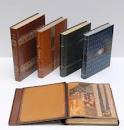 REQUISITOS
Debe ser objetiva, basarse en hechos y no en prejuicios o pareceres.

 Debe ser única y original, es decir, 
proponer ideas propias del autor y 
no de los autores de trabajos ya 
publicados.

 Debe ser clara y precisa, para lo cual 
conviene formularla en forma de oración completa.

 Debe ser específica y no caer en generalizaciones.
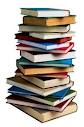 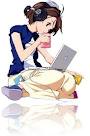 ¿POR QUÈ SE HACE UNA TESIS?
Requisito de titulación en licenciatura, especialidad, maestría , doctorado y post doctorado.

Poner en práctica los conocimientos aprendidos como estudiante del nivel que se desea alcanzar el grado.

Beneficios económicos, como un pasaje a un ingreso mayor, a un empleo académico o aplicado, al inicio de la carrera.

Beneficios intelectuales, pues las investigaciones ofrecen muchos retos y oportunidades sobre los cuales pensar y problemas conceptuales, metodológicos y prácticos que resolver.
El nivel educativo internacional más alto requiere presentar una tesis o disertación que se pueda publicar, que sea fruto de una investigación original y que represente una contribución significativa al conocimiento .

Organismos internacionales valoran de manera significativa que un candidato haya realizado publicaciones. En algunos se encontrará que el haber realizado publicaciones es, muchas veces, un requisito indispensable.
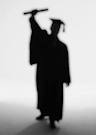 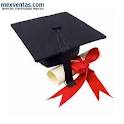 ¿POR QUÉ NO SE HACE UNA TESIS?
Porque no es requisito de titulación.
Porque existen opciones alternativas de titulación.
Desinterés.
No existe un tema atrayente a desarrollar.
Falta de tiempo por compromisos laborales.
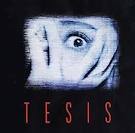 6. Cambio de residencia del país en donde se hicieron los estudios universitarios.
Ausencia de apoyo en asesoría por especialistas disciplinares y/o metodológicos.
Falta de recursos económicos.
9.  Compromisos familiares.
10. No es requisito para el desarrollo laboral.
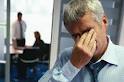 Referencias Bibliográficas
García de Alba, Elvira Pompeya, (2000) “Metodología de la Investigación”. México. Nueva Imagen.

http://profesores.fi-b.unam.mx/jlfl/Seminario_IEE/Seminario_IEE_Tema_1.pdf